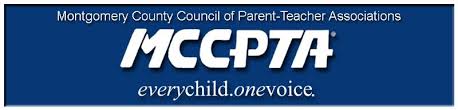 MCPS Course Choices Elementary & Secondary Level.For Discussion Purposes  -- BOD 12/13/18
Elementary School
New Curriculum -- English/Language Arts and Math
3 year phase in process with 2 cohorts
Year 1 – Math (36); ELA (42)
ELA increased due to iReady ELA phase out
Year 2 – All those in Cohort 1 will get opposite discipline; all other schools (Cohort 2) will implement one or the other.
Year 3 – Cohort 2 schools will implement the opposite discipline of what they selected in year 2.
Elementary School (continued)
Elementary Literacy Curriculum (ELC) – OSA identified through field testing for magnets, those schools that had a “cohort”  
These students access Jr. Great Books, William & Mary, and Lucy Caulkins Writing.
All schools have access to these materials and schools can differentiate nstruction accessing these materials for high performing students.
NOTE:  8 of the 42 Cohort 1 ELA schools are currently implementing ELC. 
QUESTION WHAT THEIR PLAN IS FOR NEXT YEAR!!!  
Compacted Math – No changes anticipated in the coming year.
MCPS has a “guideline” document outlining general characteristics of students recommended for CM
Parents should consider the path students are on once they commit to compacted math in 4th grade.  
Ask other parents...
Middle School
New Curriculum – Cohort 1 ELA (22); Math (20)
19 schools are opting to roll out both simultaneously
Social Studies – Time for “lessons learned” from the rollout of the expansion courses in “lower county.”
Upper county MS will implement global course for 6th graders in schools with recognized cohort. 
Science – No changes anticipated in the coming year.
We request oversight of “clustering” practices that will facilitate better dynamics and more teacher access by limiting the number of bands of “ability” per classroom.
Middle School (continued)
Electives – courses are often offered based on staffing rather than staffing based on student selections
We request “oversight” to ensure all schools have a range of options (tech/art/music/culinary, etc.) available during the registration period.
World Languages – some schools allow 6th graders to take 1A/B while others require any 6th graders interested in language take a full year 1A and then in 7th grade, must take a full year of 1B. (Note: if students begin world language in 7th grade, they are eligible for 1A/B option)  
We request school be required to justify the criteria for any courses where suspected gatekeeping is occurring.
HS – On Grade Level vs. Honors
What is the difference between OGL & Honors?

Are high school principals required to provide any justification before eliminating “on level” course options?
Where “levels” are available, are there guidelines teachers use in making their course recommendations for the following year?

How are students “clustered” in classes at the high schools that have eliminated “on level” courses?
Math, Specifically
What is the recommended pathway for students that completed Algebra 1 in middle school but did not pass the PARCC Algebra 1 exam with a 3 or better?
What guidelines are made available to parents to help understand the options and the impacts of continuing on the MCPS recommended course trajectory?
What is the process/requirement if a student wants to move levels?
The Ask...
Elementary Schools
What happens to the ELCs?

Middle Schools
Require range of course options
Provide clarity on “clustering” practices

High Schools
Provide clear trajectory guidelines for selecting OGL vs. Honors vs. AP
Require justification before HS categorically eliminate levels in disciplines/courses
Outline process followed when schools are  communicating with parents regarding concerns with meeting graduation requirements